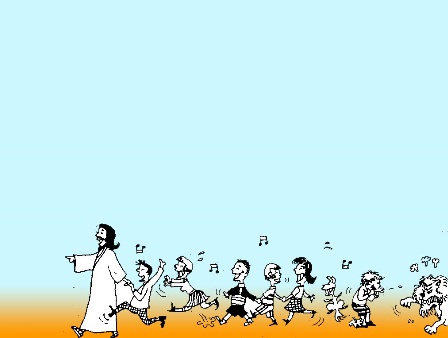 まちがって　しっている　キリスト
3か
マタイ16：13-20
あなたは、いける　かみのみこ　キリストです。マタイ 16：16
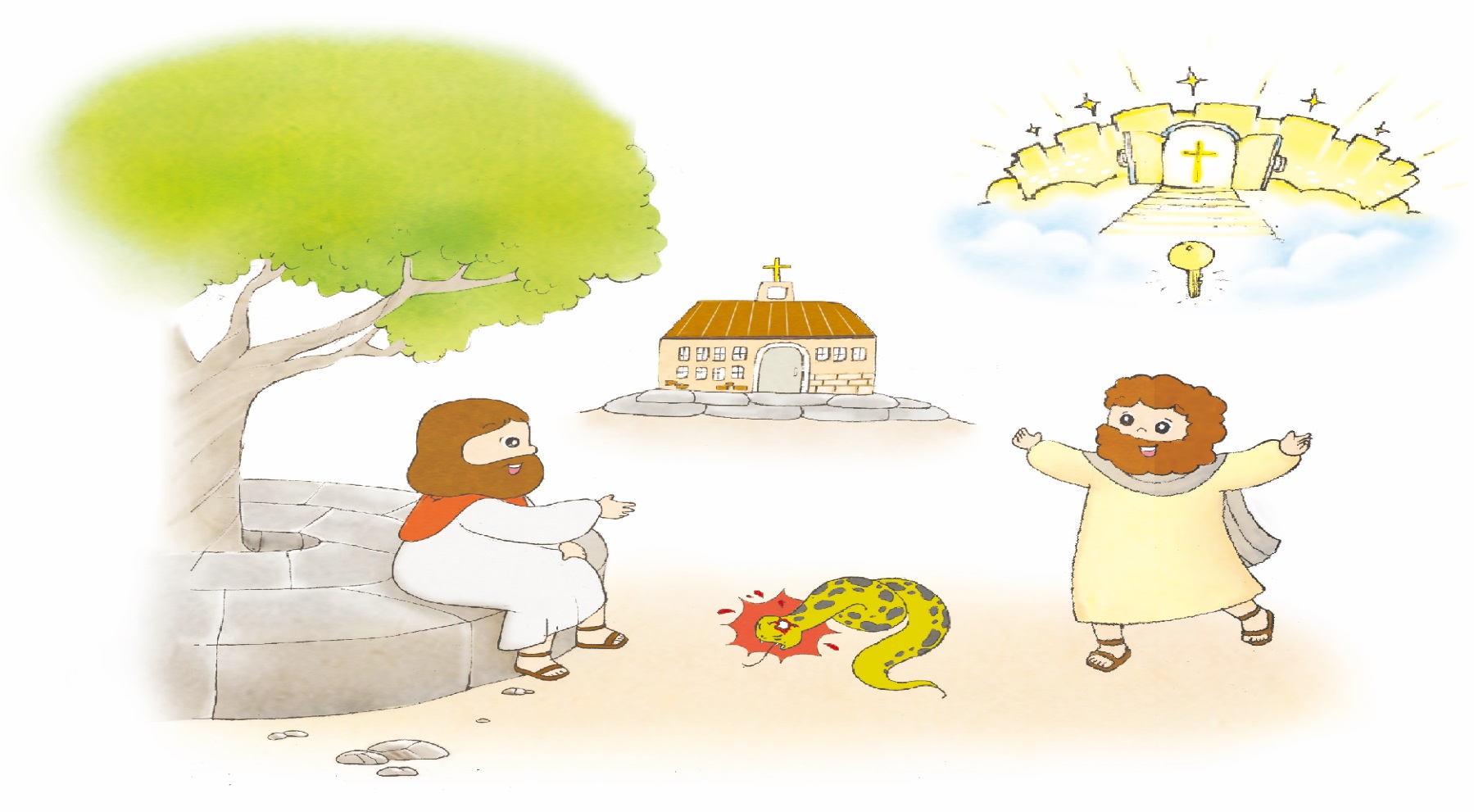 イスラエルの　たみの　
まちがった　しんこう
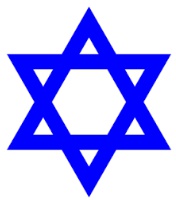 しゅは　イスラエルだけの　かみだと　しんじました
イスラエルの　たみだけが　せんみんだと　しんじました
まちがった　メシヤかんを　もっていました
2. まちがって　しっている　キリスト
あのかたは　
バプテスマの
ヨハネだ！
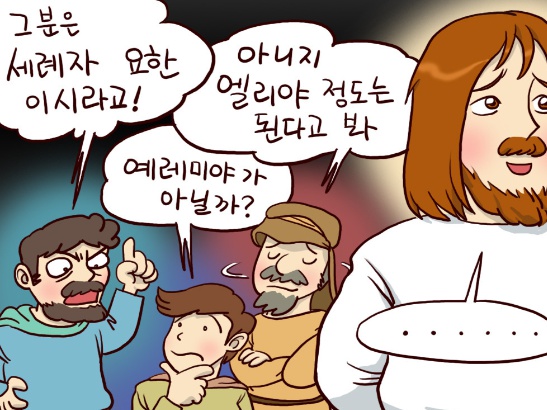 いや、エリヤの
ように　みえるな
エレミヤじゃ
ないかな
3. ペテロの　こくはく(マタイ16:16)
シモン・ペテロが　こたえて　いった。
「あなたは、いける　かみの　みこ
キリストです。」
キリスト
かみさまに　であう　みち 　まことの　よげんしゃ
つみの　もんだい　かいけつ まことの　さいし
サタンに　かつ　　　　　 まことの　おう
4. キリストを　しるものの　しゅくふく
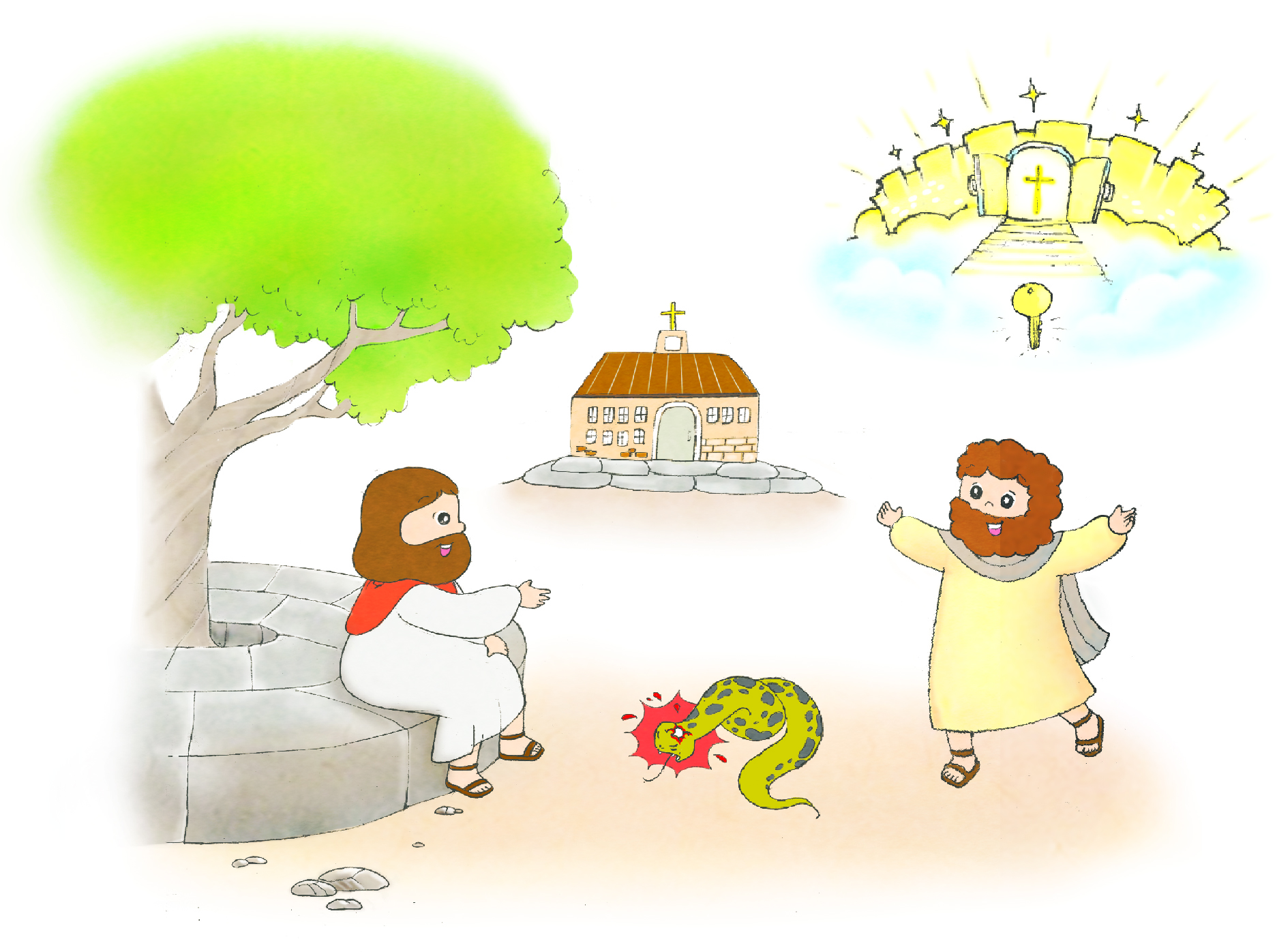 いわ
てんごくの
かぎ
ハデス
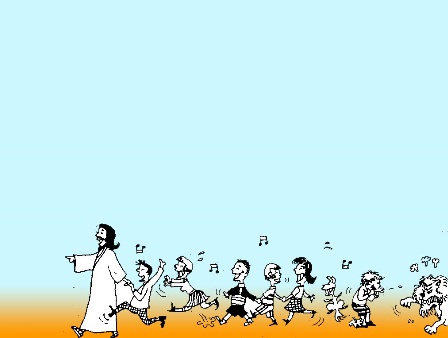 わたしが　まちがって　しっていた　こと
ただしく　しるように　
なった　ことに　ついて
フォーラムして　わかちあいましょう！